母集団と標本抽出の関係
母集団
母平均μ
母分散σ2
母標準偏差σ
母比率p
:
標本
サイズn
平均m
分散s2
標準偏差s
比率p
：
抽出（サイズｎ）
推　定
母集団と標本抽出の関係
：
母集団
母平均μ
母標準偏差σ
:
標本
標本
抽出（サイズｎ）
標本
標本
標本
標本
標本
標本
標本
標本
標本
標本
標本
標本
標本
標本
標本
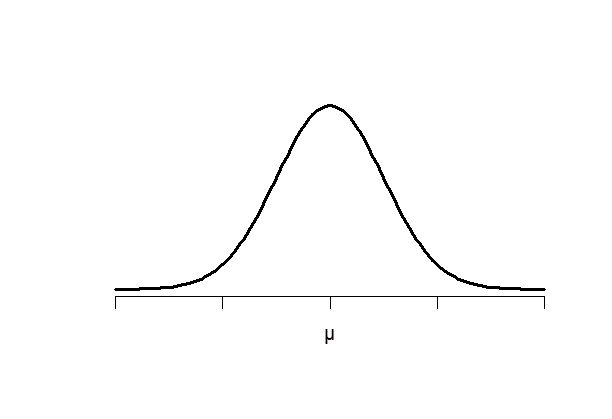 標本
標本サイズｎが
大なら正規分布
平均μ、標準偏差σの母集団から、サイズｎの標本を繰り返し
抽出すると、平均μ、標準偏差σ/√nの標本抽出分布が得られる
母集団と標本抽出の関係
：
母集団
母平均μ
母標準偏差σ
:
標本
標本
標本
抽出（サイズｎ）
標本
標本
標本
標本
標本
標本
標本
標本
標本
標本
標本
標本
標本
標本
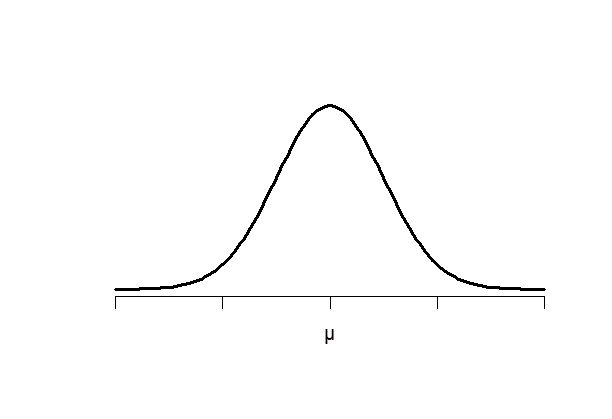 標本
平均μ、
標準偏差σ/√n
研究者が得たデータは、母集団から抽出した標本のうちの一つ。
手元の標本平均などの分布は、標本抽出分布に従う
母集団と標本抽出の関係
研究者が得たデータは、母集団から抽出した標本のうちの一つ。
                手元の標本平均などの分布は、標本抽出分布に従う。


                                               標本抽出分布の中で、
                                               手元の標本がどこに位置するか
　　　　　　　　　　　　　　　           （データの相対的位置＝ｚ値）
  
                                                手元の標本の値（標本平均）と　
　　　　　　　　　　　　　　　　　　　　理論的平均との差が
　　　　　　　　　　　　　　　　　　　　どれくらい大きいか
　　　　　　　　　　　　　　　　　　　　（観察される差は理論的誤差
　　　　　　　　　　　　　　　　　　　　　の何倍あるか？）
標本
サイズn
平均m
標準偏差s
：
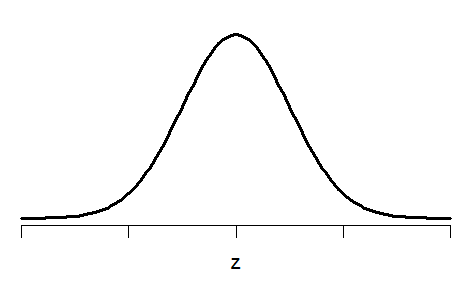 モデル分布の決定～ｚ分布か、ｔ分布か～
１．母標準偏差σが既知→
　　　　　　　　　　　　　ｚ 分布（標準正規分布）
　　　　
２．母標準偏差σが未知　
　　　　　ａ．標本サイズが大 →　
　　　　　　　　　　　　　ｚ 分布　
　　　　　　　　
　　　　　ｂ．標本サイズが小 →　
　　　　　　　　　　　　　ｔ 分布
　　　　　　　　
　　  （標本サイズの大小の目安は　ｎ＝３０）
ｚ分布（標準正規分布）
母標準偏差σが既知、母平均μの母集団から、
ｎ個の標本を無作為抽出し、その平均値をXとすれば、ｚの値は標準正規分布N(0, 12) に従う。
標準正規分布（ｚ分布）
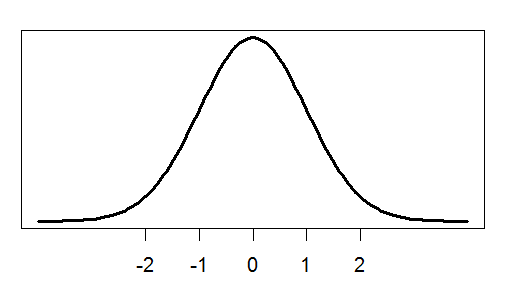 ｚ分布（標準正規分布）
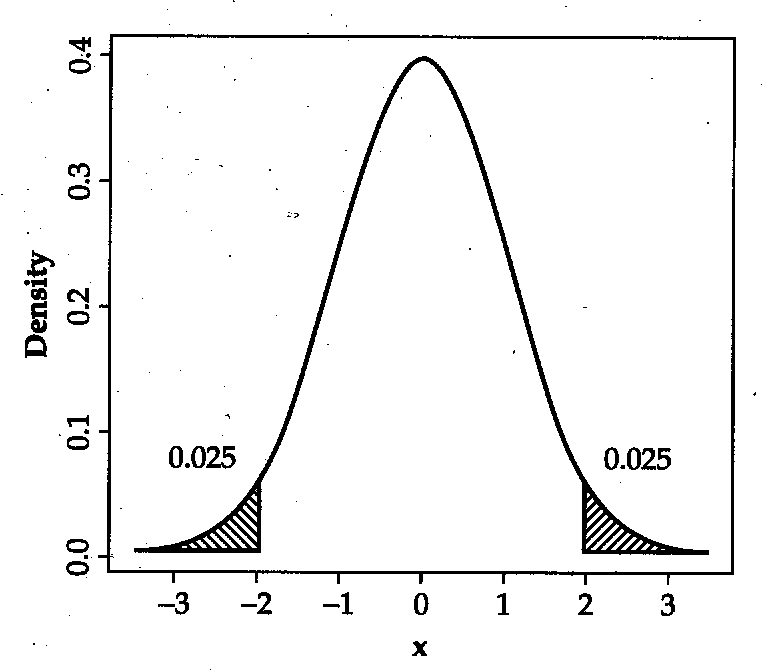 ｔ分布
母標準偏差σが未知、母平均μの母集団から、
ｎ個の標本を無作為抽出し、その平均値をXとすれば、ｔの値は、自由度n-1のｔ分布に従う。
※標本の標準偏差ｓを、母標準偏差σとして代用
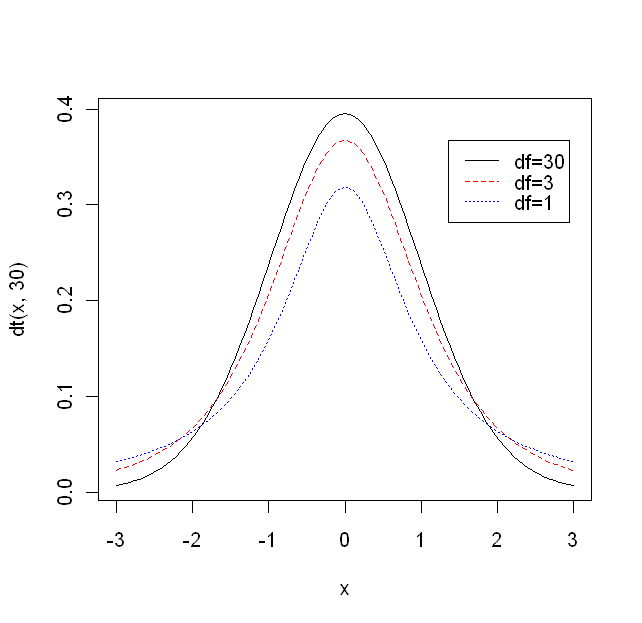 ｔ分布
ｎ＞３０のとき、ｚ分布とほぼ同じ（近似）
検定の手順(1)
仮説提示：　

   帰無仮説Ｈ0 : μ＝μ0
          （母平均が特定の値μ0に等しい）

　対立仮説Ｈ１ : 
　　(a) μ ≠ μ0 　⇒両側検定
　　(b) μ＞μ0　⇒(右)片側検定
　　(c) μ＜μ0　⇒(左)片側検定
検定の手順(2)
有意水準αの設定   ⇒棄却、採択のルール
（α=0.05, α=0.01に設定されることが多い）
ｚ分布とH0棄却の関係（両側検定）
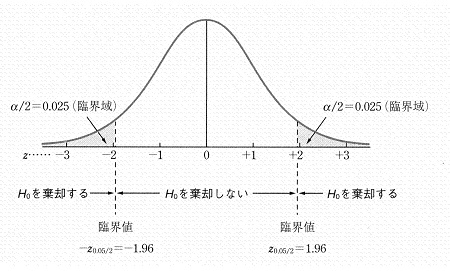 両側に棄却域を設定する（2/αずつ）
検定の手順(2)
ｚ分布とH0棄却の関係（片側検定）
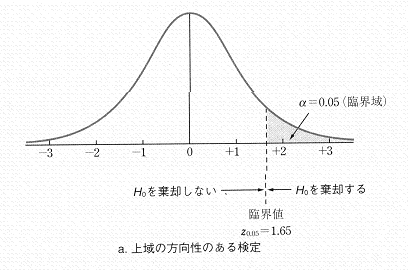 右側または左側に
棄却域を設定
検定の手順(3)　検定量の算出
母標準偏差σ、母平均μの母集団からｎ個の標本を無作為抽出し、
その平均値をXとすれば、ｚは標準正規分布N(0、１2）に従う。
←分子は
　　偏差
←分母は
　　標準誤差
検定の手順(3)　検定量の算出
母標準偏差σが未知、母平均μの母集団から、ｎ個の標本を無作為抽出し、その平均値をXとすれば、
統計量 ｔの値は自由度n-1のｔ分布に従う。
σ^　シグマハット
（ハット：推定量）
検定の手順(4)
結論
ｚ検定量（ｔ検定量）と臨界値を比較する
 ⇒採択域内なら、帰無仮説を採択
 ⇒棄却域内なら、帰無仮説を棄却
　　対立仮説を採択

有意確率（P値）
　検定量以上（以下）の統計量が得られる確率
　有意水準αと比較する
　⇒P値　P(z≧|z0|) ＜α　なら、αレベルで有意
検定の手順(4)
結論
有意確率（P値）と有意水準αを比較する

有意確率（P値）
　検定量以上（以下）の統計量が得られる確率
　 P(z≧|z0|) 
有意水準αと比較する
　P(z≧|z0|) ＜α　なら、αレベルで有意と判定
　　　（※α=0.05, α=0.01, α=0.001）
検定の手順(4)～臨界値の算出
臨界値の算出法（Excelの場合）
=normsinv( 確率 )　下側累積確率Pr(z≦z0)に対応するｚ値
例 =normsinv( 0.95 ) =
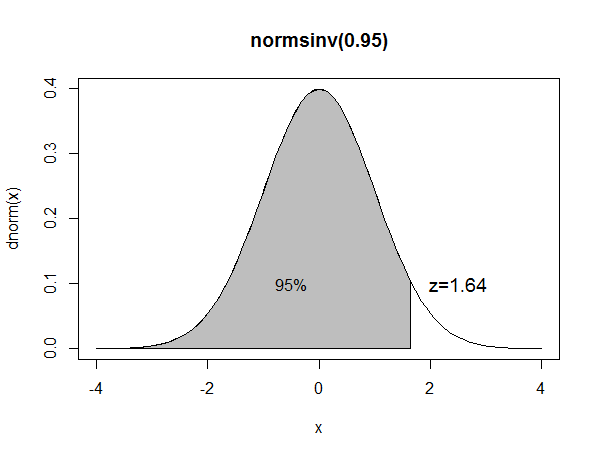 検定の手順(4)～臨界値の算出
臨界値の算出法（Excelの場合）
=tinv(有意確率、自由度)　両側検定での有意確率に対応するｔ値
例 =tinv( 0.05, 10) = 2.23 （両側検定でα＝0.05に対応するｔ値）
     （注意）片側検定のときは確率を２倍する。
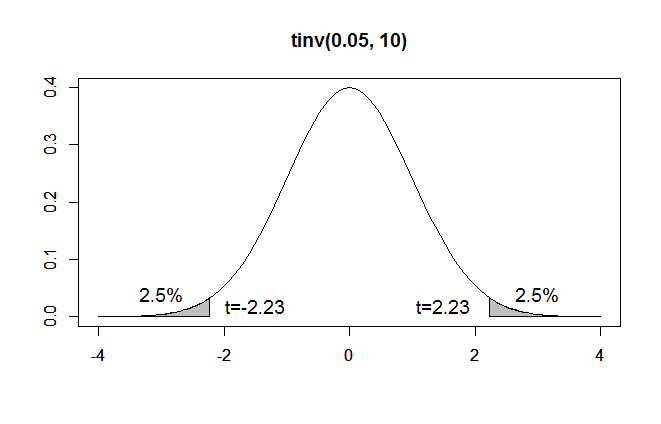 検定の手順(5)～有意確率の算出
=normsdist( z値 ) z0値に対応する下側（累積）確率 P( z≦z0)
       　　　　（標準正規分布において、zがz0以下の値をとる確率）
例 =normsdist( 1.34 )=0.91　（右片側なら、有意確率p=0.09)
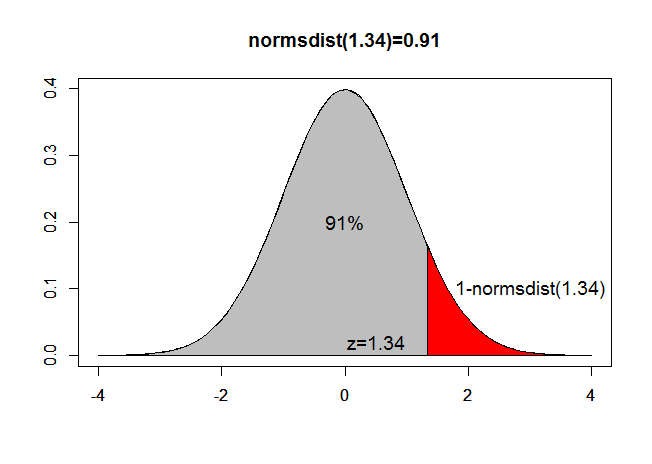 検定の手順(5)～有意確率の算出
=tdist( t値, 自由度, 尾部 )　ｔ分布でP（t≧|t0|)の確率を返す
　　尾部：片側検定なら１、両側検定なら２を指定する
例 =tdist（1.54, 10, 2 )=0.155
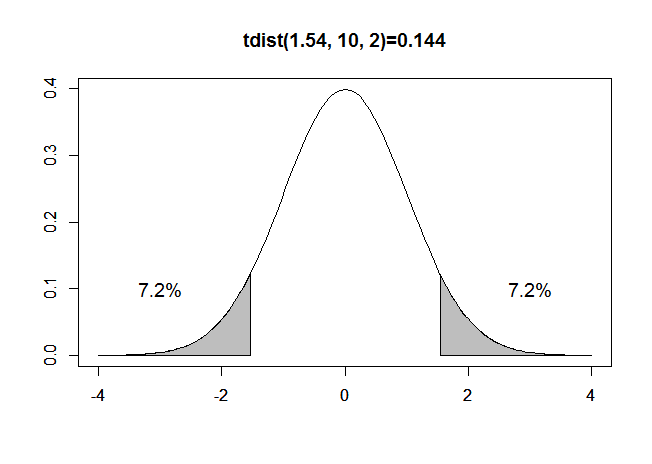 0.155
7.8%
7.8%
区間推定
標本平均Xbarに基づいて、母平均μの範囲を推定する。
母集団

μ
　
σ
標本分布

平均Sxbar=μ
標準偏差（標準誤差）
SE=σ/√N
著集
σが未知のとき、SE = S/√N
　⇒統計量(Xbar-μ)/(S/√N)は、ｔ 分布に従う
母平均の区間推定
ｎ＜30のとき、標本平均X~から母平均μを区間推定する


下限値：




上限値：




※Excelで臨界値を算出する
　例：　=tinv( 0.05, 10) = 2.23 （両側5%）
母割合の検定
n≧30のとき、検定量Tは標準正規分布に近似する。






                  p：母割合、P0：標本割合
母比率の推定
n≧30のとき、標本比率ｐから母比率を区間推定する
下限値：






上限値：